المقاربة و الشروع 8أساسي
الأستاذ:محمد الهادي الكعبوريالسنة الدّراسية 2011_2012 المدرسة الإعدادية منزل جميل 2
المقاربة و الشروعالمستوى الدّراسي 8أساسي
الأستاذ:محمد الهادي الكعبوريالسنة الدّراسية 2011_2012 المدرسة الإعدادية منزل جميل 2
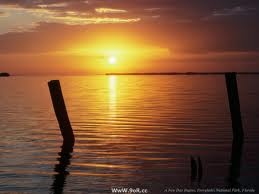 هل غربت الشمس؟
المقاربة و الشروعالمستوى الدّراسي 8أساسي
الأستاذ:محمد الهادي الكعبوريالسنة الدّراسية 2011_2012 المدرسة الإعدادية منزل جميل 2
الحدث (الغروب)





الزمن
كادت الشمس تغرب.
أ                           ب     ج
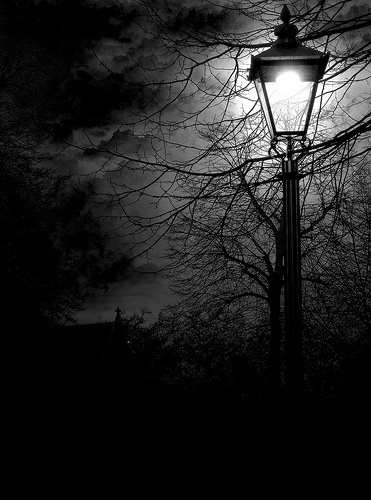 المقاربة و الشروعالمستوى الدّراسي 8أساسي
الأستاذ:محمد الهادي الكعبوريالسنة الدّراسية 2011_2012 المدرسة الإعدادية منزل جميل 2
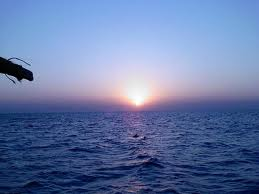 ماذا نستعمل من وسائل لغويّة لمعرفة ما نجهل؟
هل طلعت الشّمس؟
المقاربة و الشروعالمستوى الدّراسي 8أساسي
الأستاذ:محمد الهادي الكعبوريالسنة الدّراسية 2011_2012 المدرسة الإعدادية منزل جميل 2
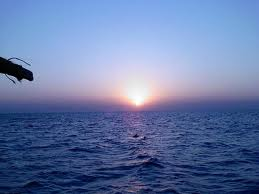 ماذا نستعمل من وسائل لغويّة لمعرفة ما نجهل؟
خبر الناسخ(مركب إسنادي فعلي فرعي
اسم الناسخ(مفردة)
فعل شروع
جملة  اسمية مركبة
المقاربة و الشروعالمستوى الدّراسي 8أساسي
الأستاذ:محمد الهادي الكعبوريالسنة الدّراسية 2011_2012 المدرسة الإعدادية منزل جميل 2
بدأت الشمس تطلع.
الحدث (طلوع الشّمش)




الزمن
أ        ب                          ج
المقاربة و الشروعالمستوى الدّراسي 8أساسي
الأستاذ:محمد الهادي الكعبوريالسنة الدّراسية 2011_2012 المدرسة الإعدادية منزل جميل 2
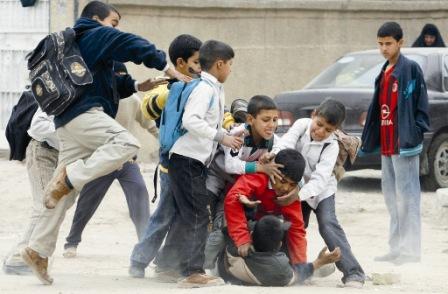 اكتب فقرة من أربعة أسطر تصف فيها ما بالصورة مبديا رأيك مستعملا فعلي شروع (= جعل ، وأخذ ، وأنشأ ، وشرع ، وطفق، 
وبدأ ، وابتدأ ، وانبرى . 
 )و فعلي مقاربة(= كاد ، أوشك ،)
المقاربة و الشروعالمستوى الدّراسي 8أساسي
الأستاذ:محمد الهادي الكعبوريالسنة الدّراسية 2011_2012 المدرسة الإعدادية منزل جميل 2
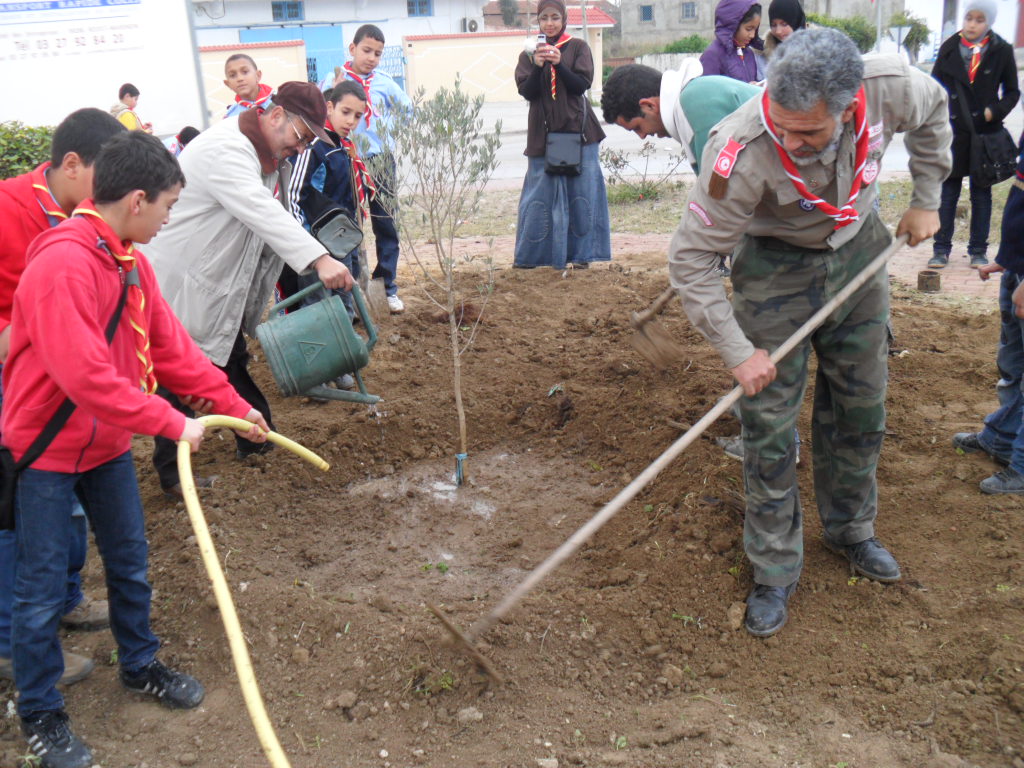 المقاربة و الشروعالمستوى الدّراسي 8أساسي
الأستاذ:محمد الهادي الكعبوريالسنة الدّراسية 2011_2012 المدرسة الإعدادية منزل جميل 2
التمرين المنزلي:تخيل التمثال قد بعثت فيه الحياة فحدّثك عن دوره في إدارة شؤون مصر في عهد الفراعنة مستعملا فعلي مقاربة و فعلي شروع خبر أحدها مركب جرّ.
المقاربة و الشروعالمستوى الدّراسي 8أساسي
الأستاذ:محمد الهادي الكعبوريالسنة الدّراسية 2011_2012 المدرسة الإعدادية منزل جميل 2